Job Corps Center PhysicianMonthly Teleconference
John Kulig MD MPH      		Region 1 Boston & Region 2 Philadelphia
Sara Mackenzie MD MPH	Region 6 San Francisco
Drew Alexander MD     		Region 4 Dallas
Gary Strokosch MD       		Region 3 Atlanta & Region 5 Chicago
HIPAA compliant messages        use @jobcorps.org email address
 	
        Wednesday, July 26th, 2023
Guest speaker
Karen Hover MD
Center Physician 
Penobscot Job Corps Center
Center for Family Medicine
Eastern Maine Medical Center
Bangor, Maine
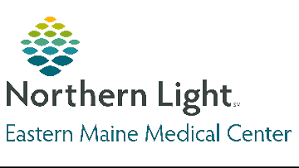 A Quality Improvement Project at Penobscot Job Corps Academy
Presenter  
Karen Hover MD

With help from  
Sara Mackenzie MD, MPH

July 26, 2023
Outline
History of this project
The problem
Literature review
Choosing a plan
Implementation
Results
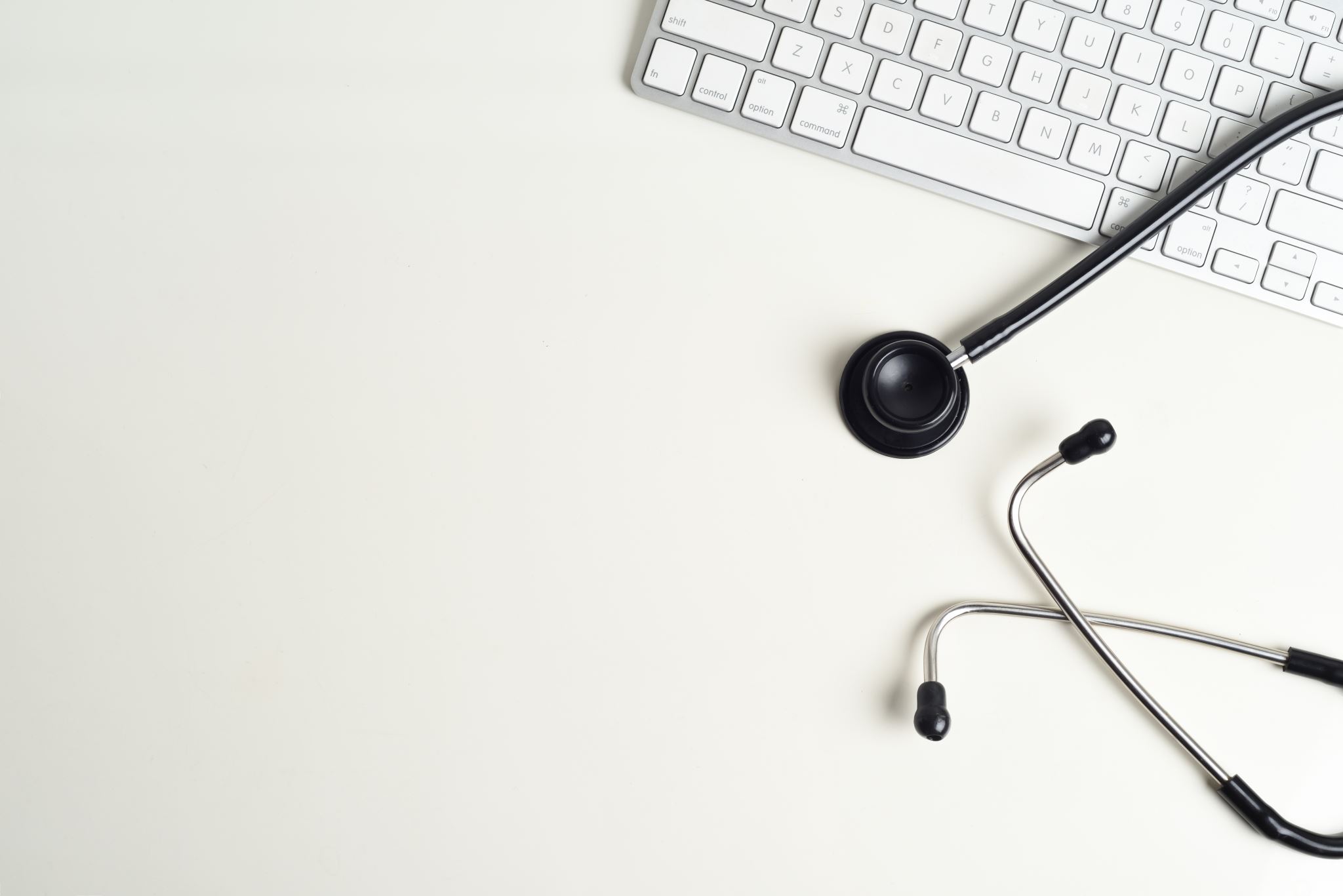 History
Almost completely new team (mental health lead, 4 nurses, wellness director, unit secretary, dentist, TEAP coordinator, center director).
Covid 19 introduced new challenges.
The problem
Turnover was impacting team performance and ability to meet mission requirements.
Literature
Information sharing
Teams possess more information than individuals do, but additional information cannot improve performance unless shared. 

Information sharing markedly improves subjective performance measures but only weakly improves objective measures.

“Teams often fail to share information when they most need to do so.”

Mesmer-Magnus J and DeChurch L. Information sharing and team performance: a meta-analysis. Journal of Applied Psychology. 2009; 94 (2): 535-546. https://web-p-ebscohostcom.proxygw.wrlc.org/ehost/pdfviewer/pdfviewer?vid=0&sid=dd77692e-b39d-40ef-b495-1c051a1a6365%40redis
Types of training
“Training programs involving a single training strategy (i.e., information, demonstration, or practice) were just as effective as training programs that used multiple strategies.” 

Training involving feedback from a senior staff member to a junior staff member decreased effectiveness, (perhaps because a power differential can shift the focus from task to personal-related content).

Hughes A, Gregory M, Joseph D, et al. Saving lives: A meta-analysis of team training in healthcare. Journal of Applied Psychology. 2016; 101 (9): 1266. https://www.proquest.com/docview/2394160740?pq-origsite=primo
Needs Assessment
Interviewed nurses to understand what they saw as the challenges and to identify their strengths.
Observed meetings were irregular, reactive, sometimes  felt critical. 
Audited charts to create lists of students with chronic diseases.
Recognized that turnover is a circle. If the team isn’t  organized and supportive, people leave, and if people leave, it is harder to get organized.
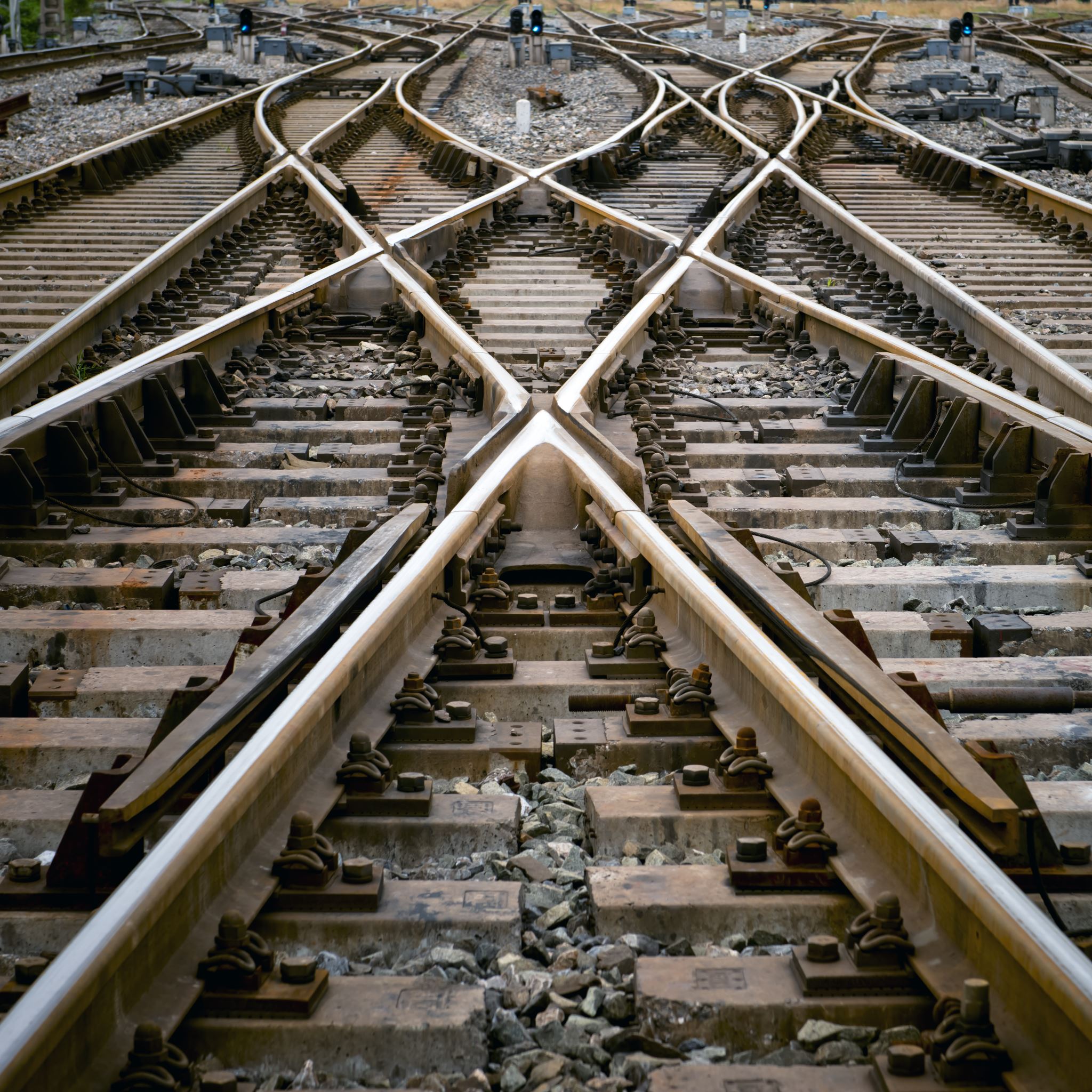 Which interventions?
Changes Implemented
Structured team meetings 
Assign “Team Leads” for  complex team tasks      
Shared training responsibility
1. Structured Team Meetings
Schedule and set tone
Daily huddles about daily workflow
Weekly team meetings with planned agendas
Focus on team process, not reaction to problems 
Celebrate victories
Barrier: “We don’t have time to meet!”
Barriers: External pressures from administration and students
Set the weekly agenda
Informational  communications
Review of a work process 
    (i.e. medications)
“Just in time” education 
    (i.e. Norovirus transmission) 
Difficult patient issues 
Plan for next meeting
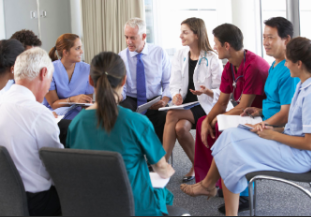 2. Assign leads for complex team tasks
List essential tasks (PRH)
Medications, physicals, sick call, chronic care, referrals, immunizations, labs, etc. 
Designate team leads.
Barrier: “We can’t specialize because no nurse is here all of the time.”
Clarification: Everyone must be cross-trained but the team lead for that particular task defines practice, educates, and organizes.
3. Shared training responsibility
Peer-to-peer training more effective
Leads guide conversation
Identify current practice
Review PRH guidance
Define best practice 
Find inefficiencies 
Training
Peer onboarding
“Just in time” education
What changed?
Performance indicators
Better medication management processes
More consistent SOAP notes with vital signs       for acute visits
More consistent chronic care management
Process
More use of PRH and other online Job Corps resources. https://supportservices.jobcorps.gov/health/Pages/default.aspx
Team more effectively identifying need for communication. 
More trust to manage complex problems.
Questions or comments?
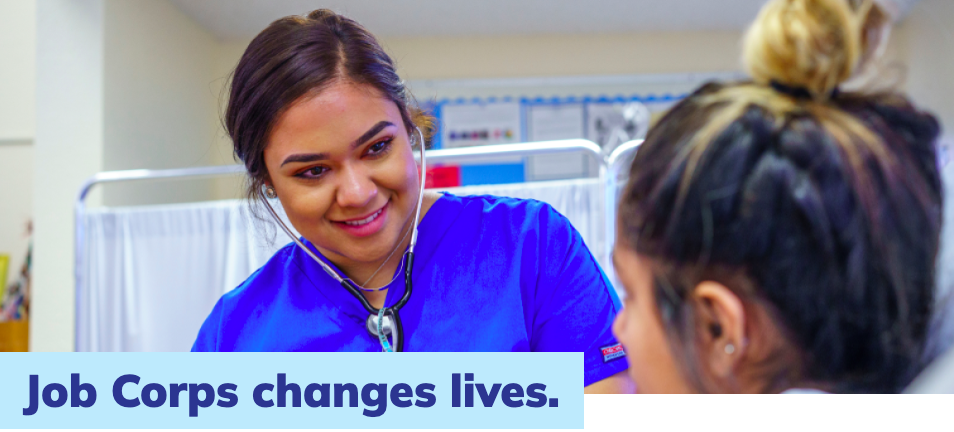 karen.hover@gmail.com
Center Physician Call
July 26, 2023
Sara Mackenzie, MD, MPH
Heat-related illness
Heat & Health Tracker | Tracking | NCEH | CDC
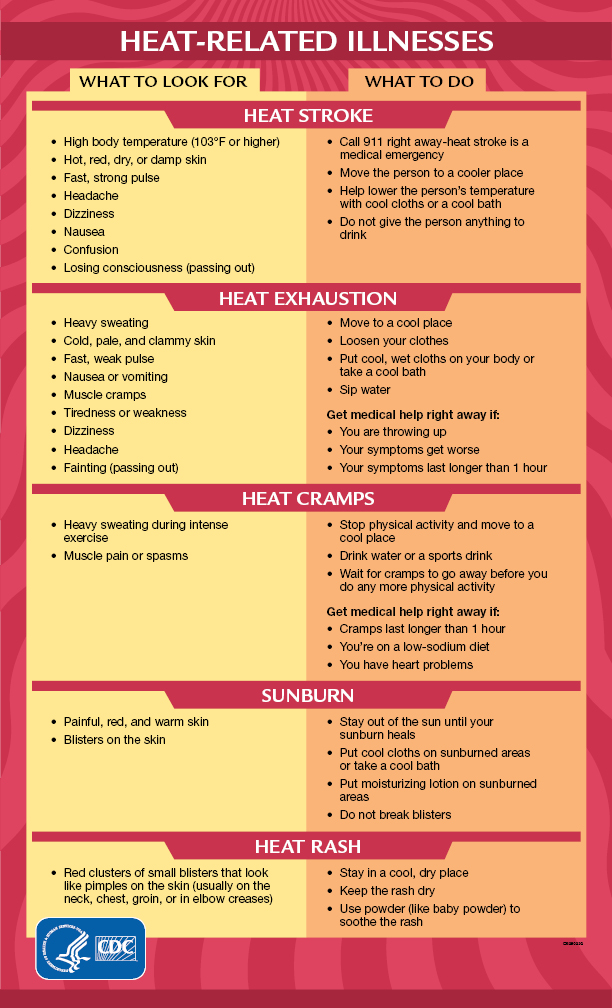 Heat-related illness
Warning Signs and Symptoms of Heat-Related Illness | Natural Disasters and Severe Weather CDC
AirNow
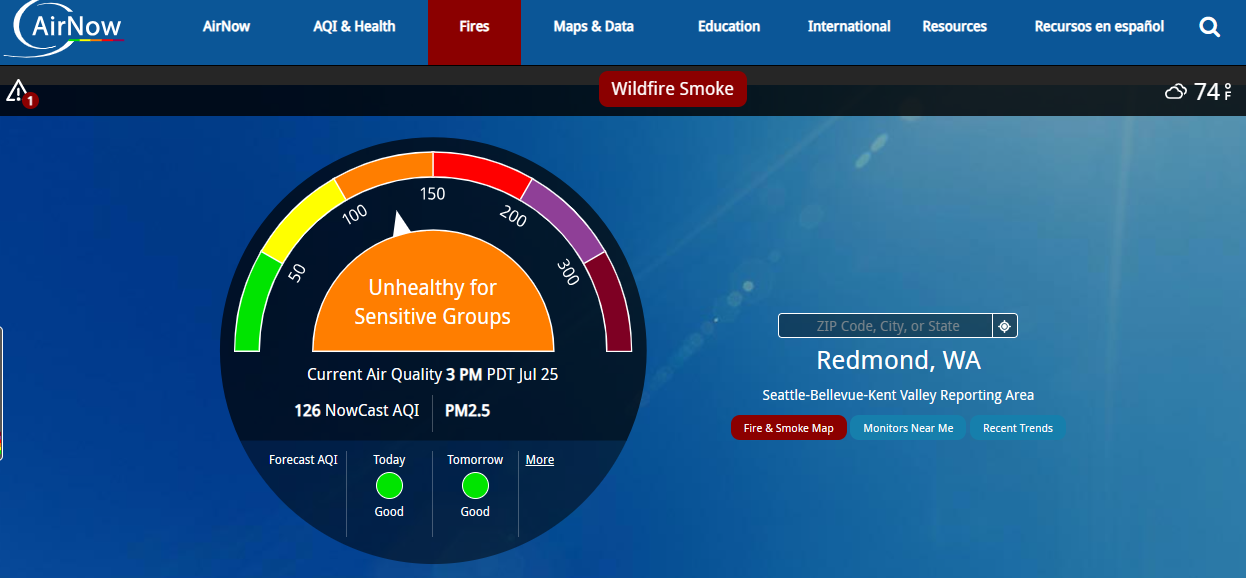 AirNow.gov
Air Quality
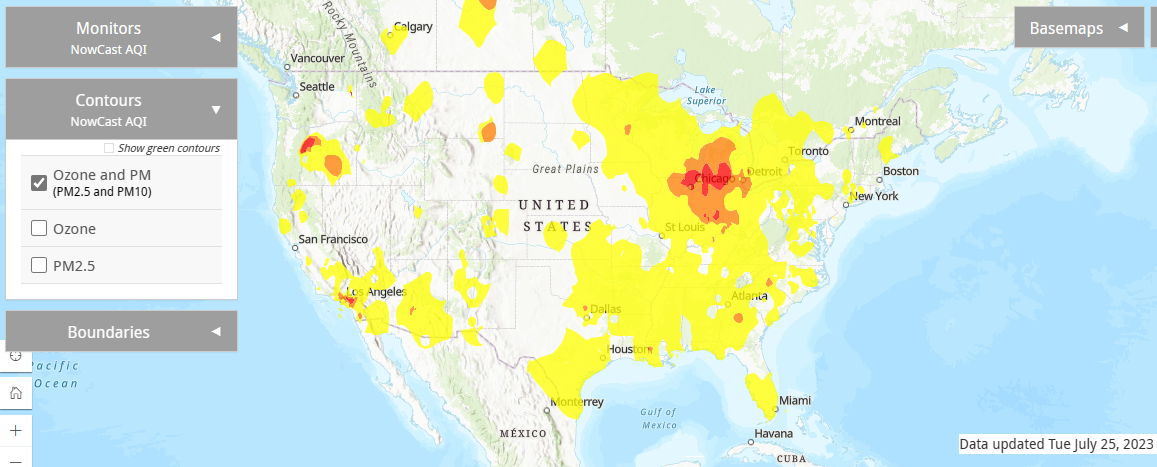 AirNow Interactive Map (epa.gov)
Physical activity
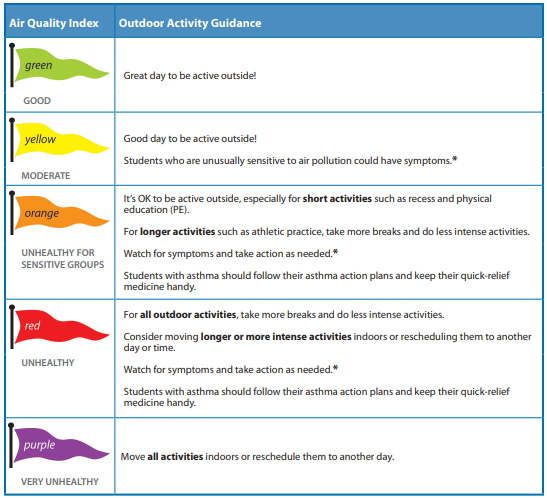 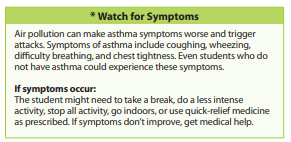 Guide for Schools | AirNow.gov
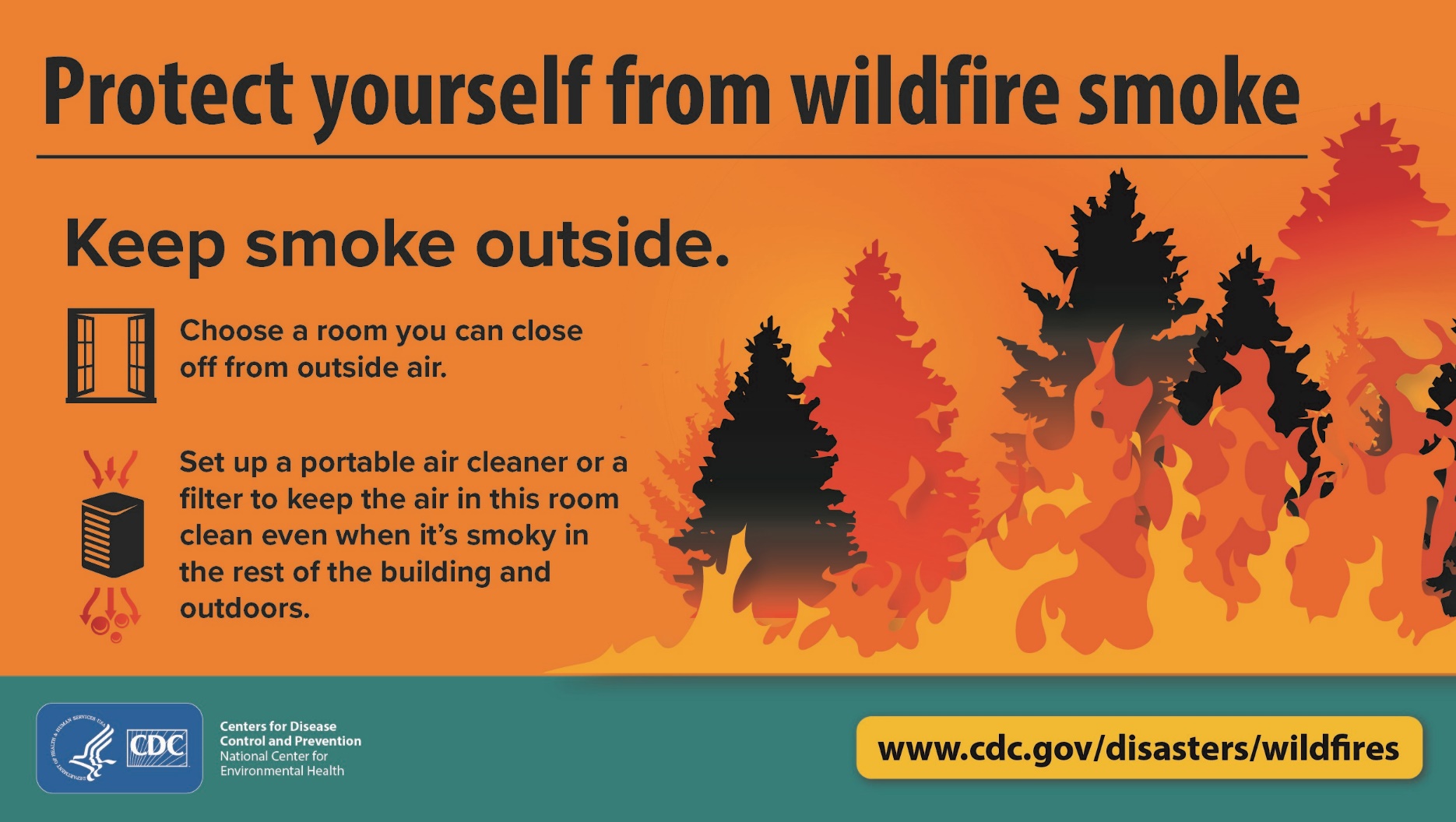 Actions
Air Quality | Air | CDC
CDC Recommendations for skin cancer prevention:
Stay in the shade, especially during midday hours from 10 am to 4 pm DST.
Wear clothing that covers your arms and legs. 
Wear a hat with a wide brim to shade your face, head, ears, and neck.
Wear sunglasses that wrap around and block both UVA and UVB rays.
Use broad-spectrum sunscreen with sun protection factor (SPF) 15 or higher, and both UVA and UVB protection.
Avoid indoor tanning.
http://www.cdc.gov/cancer/skin/basic_info/prevention.htm
Center Physician’s Desk Reference Guide
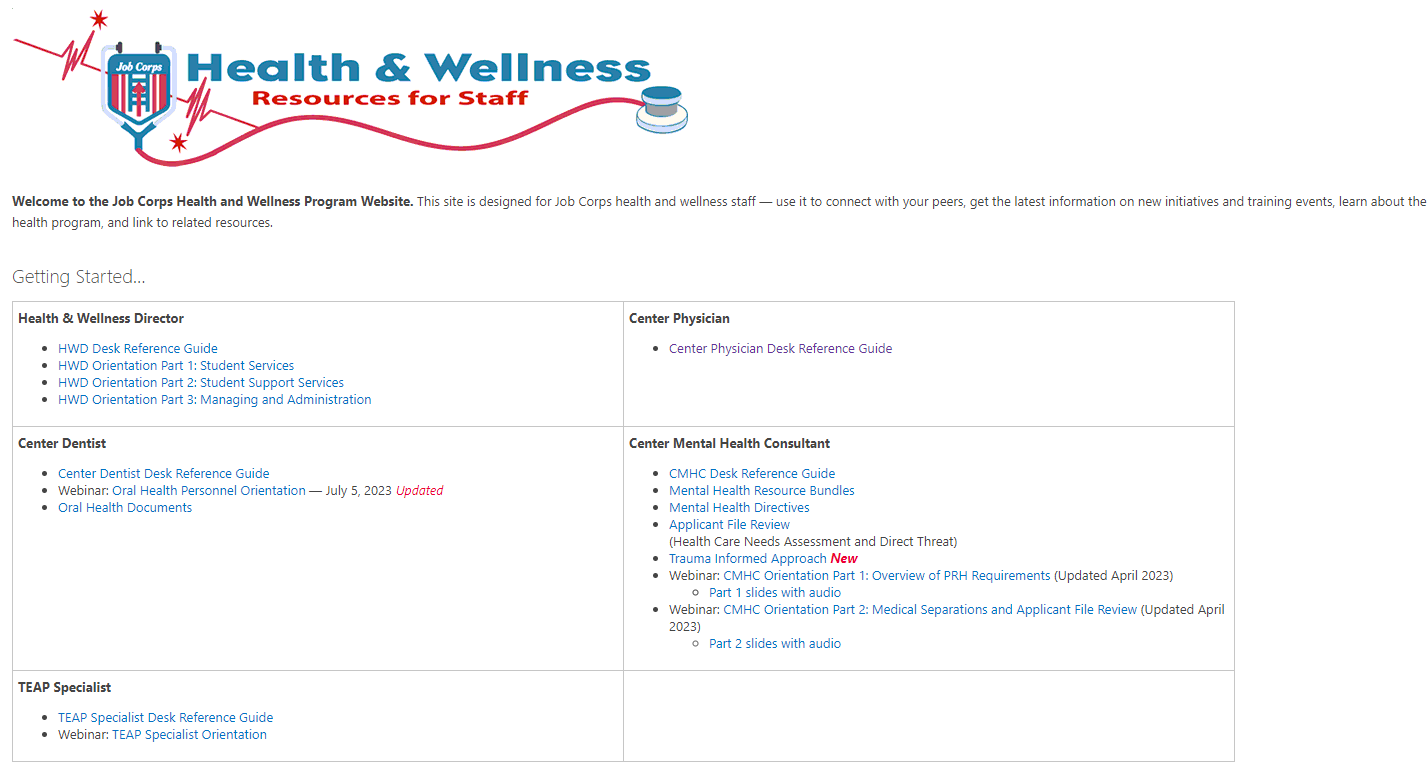 https://supportservices.jobcorps.gov/health/Pages/default.aspx
Nonalcoholic fatty liver disease (NAFLD)Nonalcoholic steatohepatitis (NASH)
New nomenclature adopted by a global consensus panel of hepatologists:
metabolic dysfunction–associated steatotic liver disease (MASLD) will replace NAFLD
metabolic dysfunction–associated steatohepatitis (MASH) will replace NASH
terms such as “nonalcoholic” and “fatty” are considered stigmatizing
98% of people registered in a European NAFLD cohort would meet the new criteria for MASLD
Diagnostic criteria:
MASLD must have a cardiometabolic risk factor such as type 2 diabetes
Classification of obesity
Body mass index (BMI)
class 1 obesity – BMI 30 to < 35
class 2 obesity – BMI 35 to < 40
class 3 obesity – BMI > 40 – “extreme” not “morbid”
Waist circumference
adult men > 40 in/ > 102 cm
adult women > 35 in/ > 88 cm
Laboratory studies for obesity
Fasting lipid panel - cholesterol, triglycerides, HDL, LDL
Liver function studies - transaminases
Thyroid function test - TSH
Fasting glucose and hemoglobin A1c (HbA1c)

All obese Job Corps students should be enrolled in case management on center and encouraged to participate in the Weight Management Program.
Molluscum contagiosum
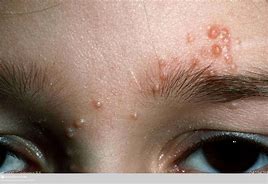 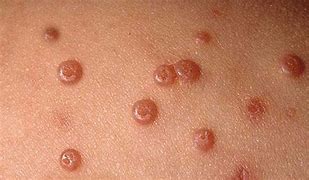 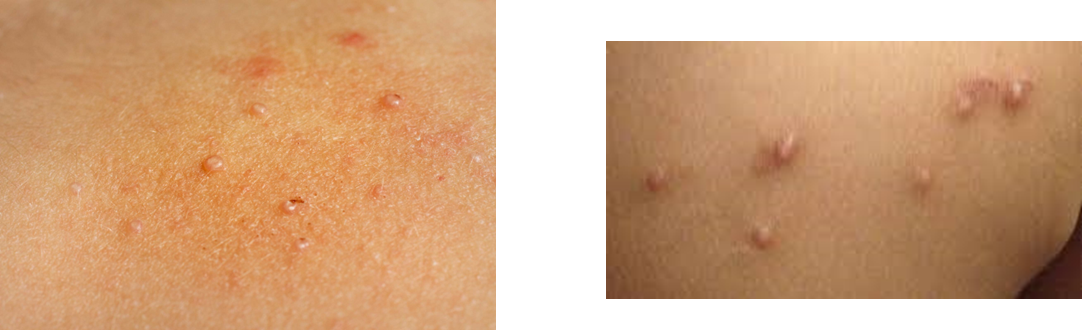 Molluscum contagiosum treatment
Natural history
spontaneous resolution in 6-12 months
Topical medications
salicylic acid, potassium hydroxide, retinoids (tretinoin, adapalene)
Physical methods
curettage, cryotherapy, laser therapy
Molluscum contagiosumFirst FDA-approved treatment
FDA has approved Ycanth (cantharidin) for the topical treatment of molluscum contagiosum in adult and pediatric patients 2 years of age and older. 
Ycanth is administered to patients only by health care providers. Providers apply a single application of Ycanth on the areas of patients’ skin with molluscum bumps every 21 days as needed – maximum of 4 applications – 54% with complete clearance vs 15% with vehicle alone at 84 days
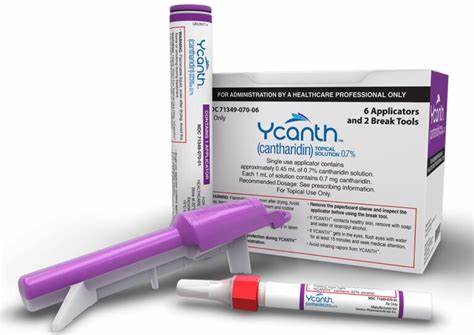 Reactive infectious mucocutaneous eruption (RIME)
oral, ocular, genitourinary mucosal ulceration, 
     with or without rash 
typically follows respiratory infection caused 
     by Mycoplasma, Chlamydophilia, and multiple
     viruses including influenza and SARS-CoV-2
supportive treatment
may become recurrent
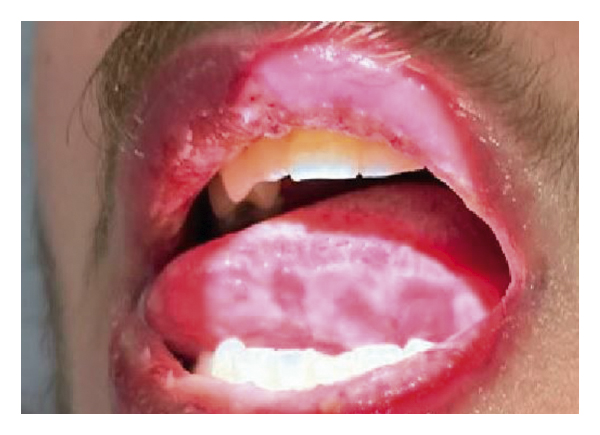 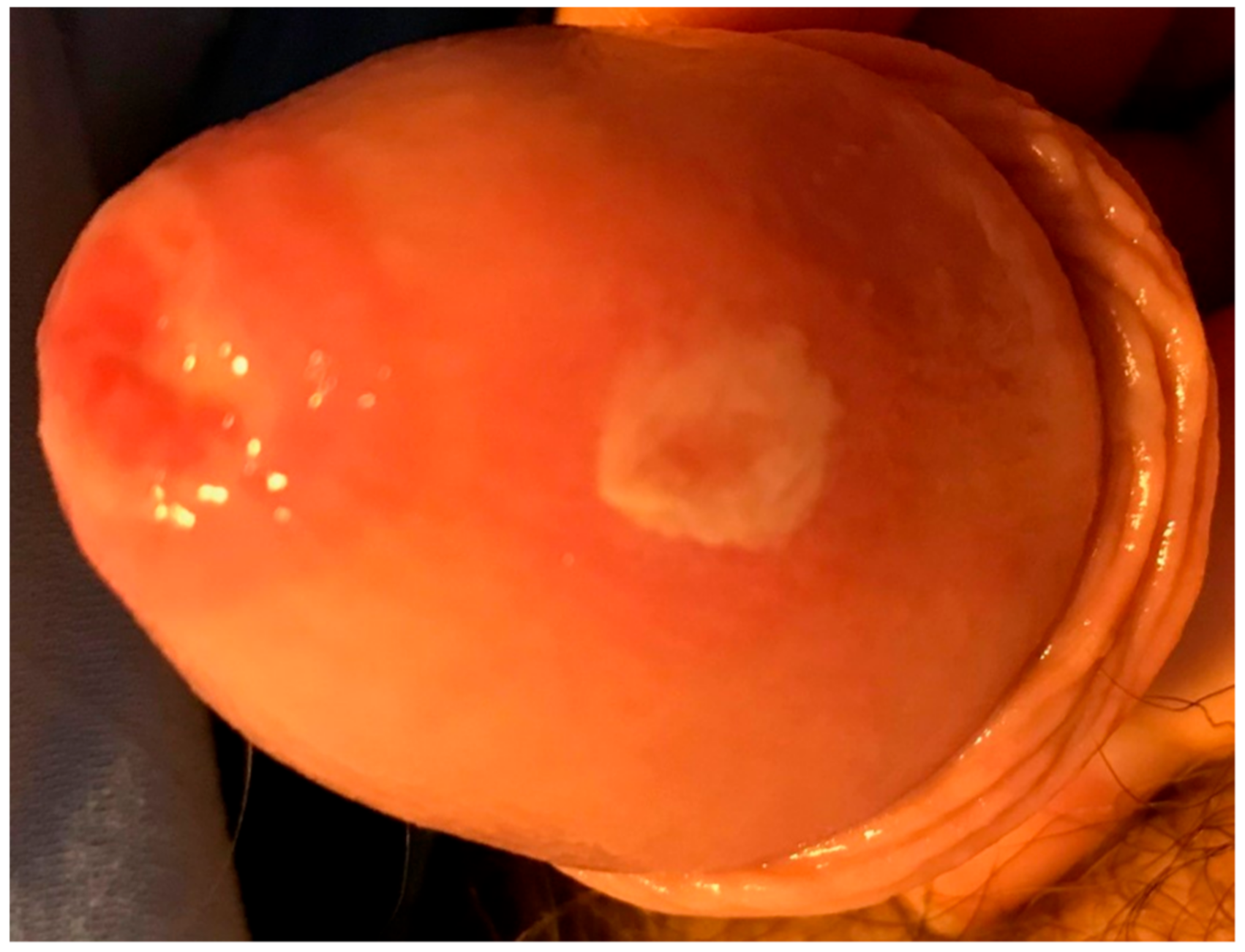 Open Forum
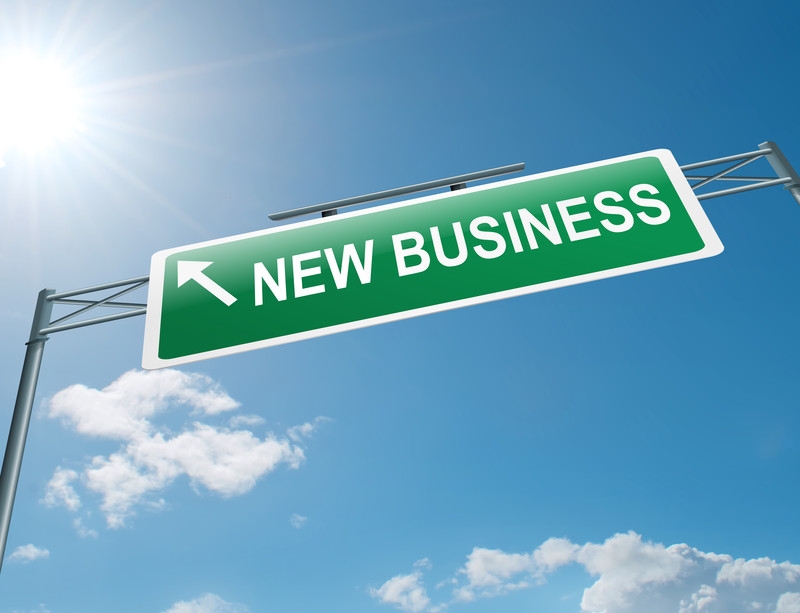 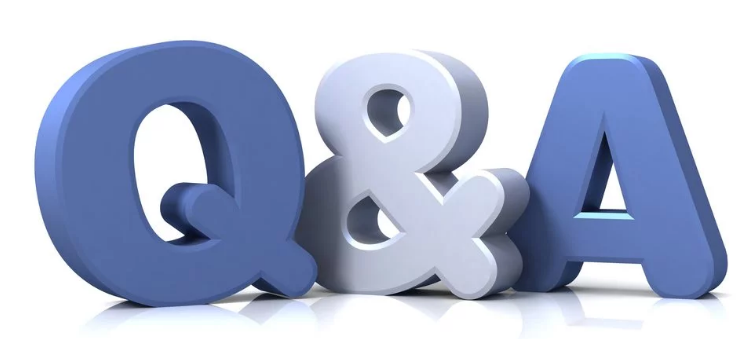 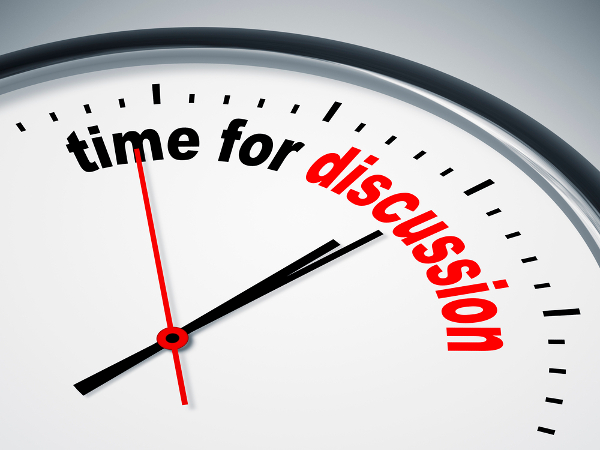 https://www.surveymonkey.com/r/CXQLN9B
Job Corps Center PhysicianMonthly TeleconferenceNext call: Wednesday, August 30th, 2023Note 5th Wednesday of the month
John Kulig MD MPH      	Region 1 Boston & Region 2 Philadelphia
Sara Mackenzie MD MPH	Region 6 San Francisco
Drew Alexander MD     	Region 4 Dallas
Gary Strokosch MD       	Region 3 Atlanta & Region 5 Chicago
HIPAA compliant messages    	use @jobcorps.org email address
https://www.surveymonkey.com/r/CXQLN9B